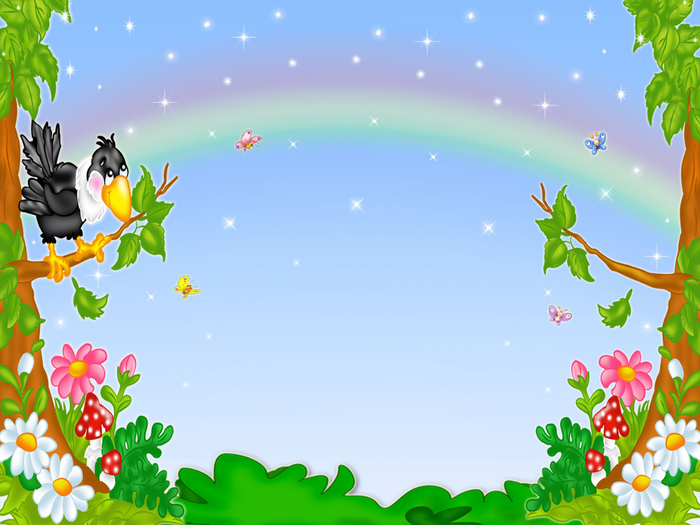 МАСТЕР – КЛАСС ДЛЯ                       
          ВОСПИТАТЕЛЕЙ
       «У ИГРЫ СВОИ СЕКРЕТЫ»



                 ПОДГОТОВИЛА ВОСПИТАТЕЛЬ
                              И.В. БУСЛОВА
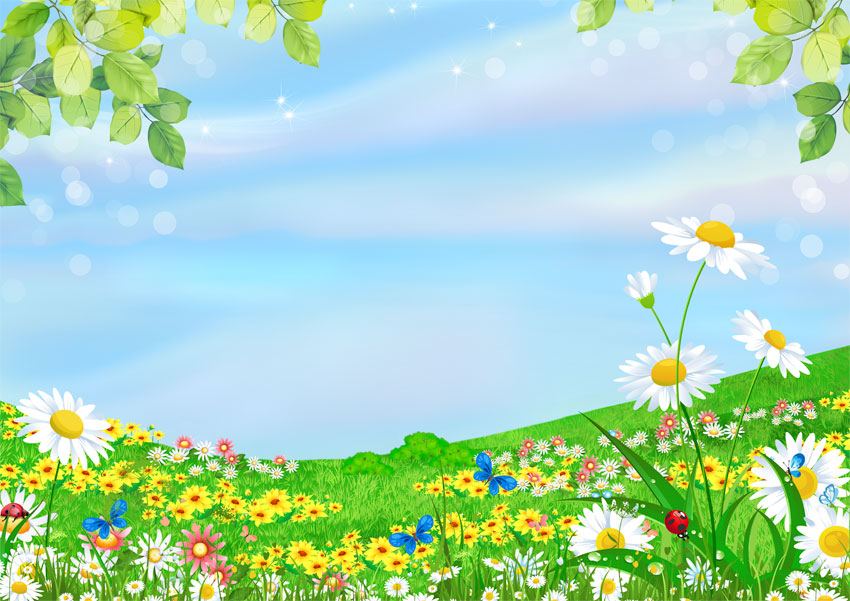 «Без игры нет, и не может быть полноценного умственного развития.
Игра – это огромное светлое окно, через которое духовный мир ребенка вливается живительный поток представлений, понятий.
Игра – это искра, зажигающая огонек пытливости и любознательности».
                           В.А. Сухомлинский
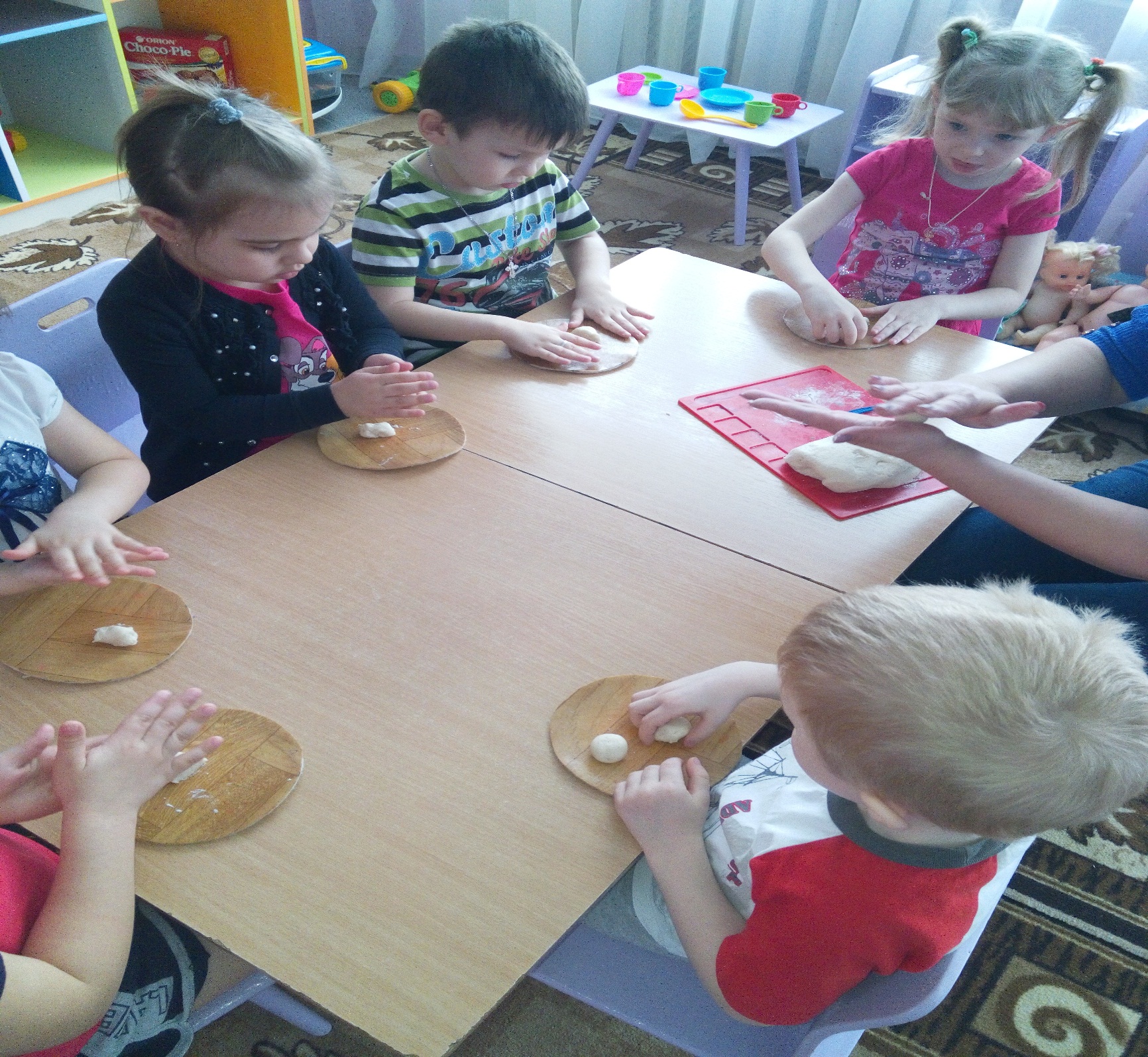 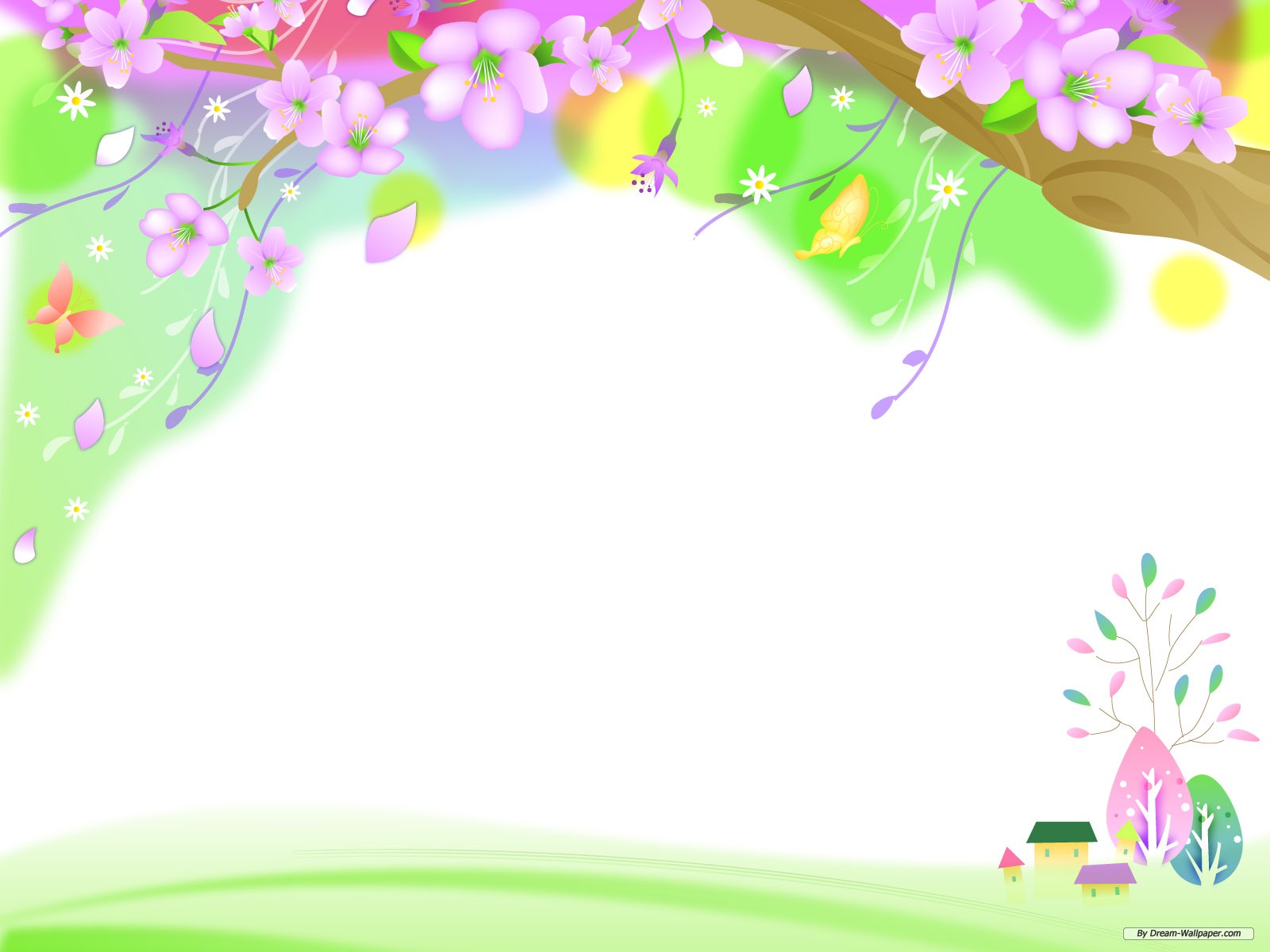 ОПИСАНИЕ ПРИГОТОВЛЕНИЯ ПОСОБИЯ:

Приготовить соленое тесто (смешать 1 стакан соли «Экстра», 1 стакан муки, 0,5 стакана холодной воды, оставить на 2-3 часа в холодильнике, слепить шарики, сделать в них отверстие с помощью трубочки для коктейля, оставить до полного высыхания.высыхания. Бусы готовы.
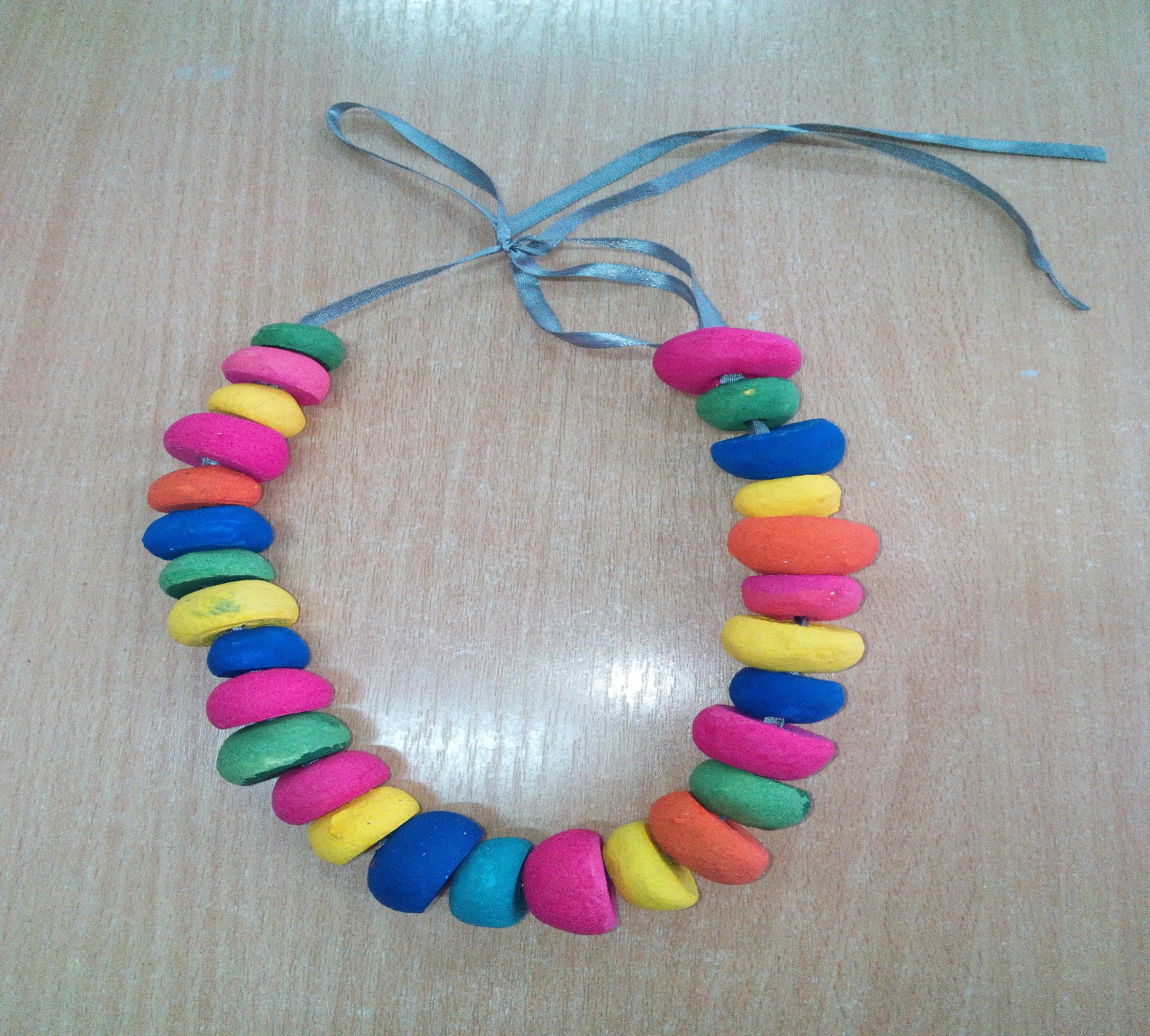 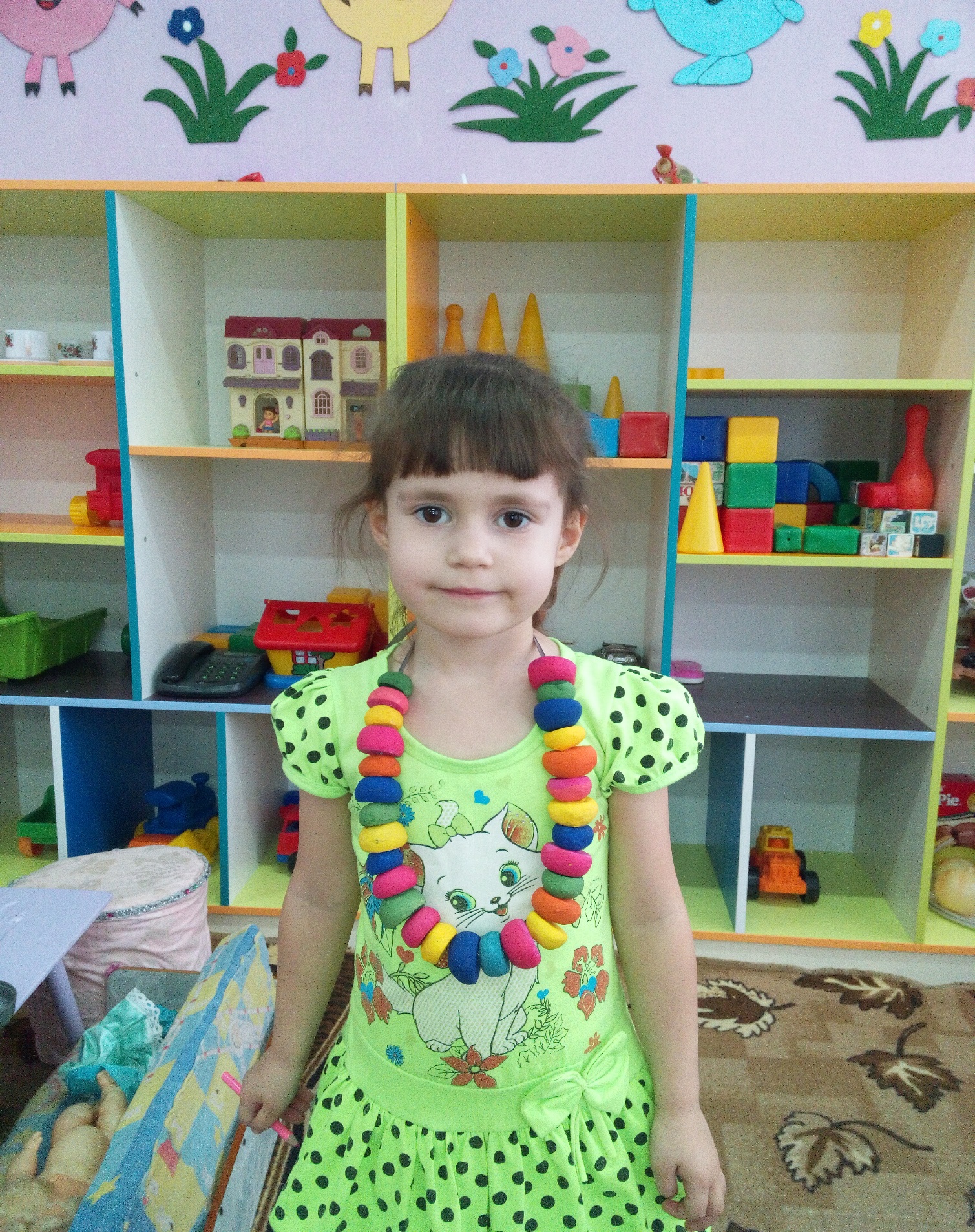 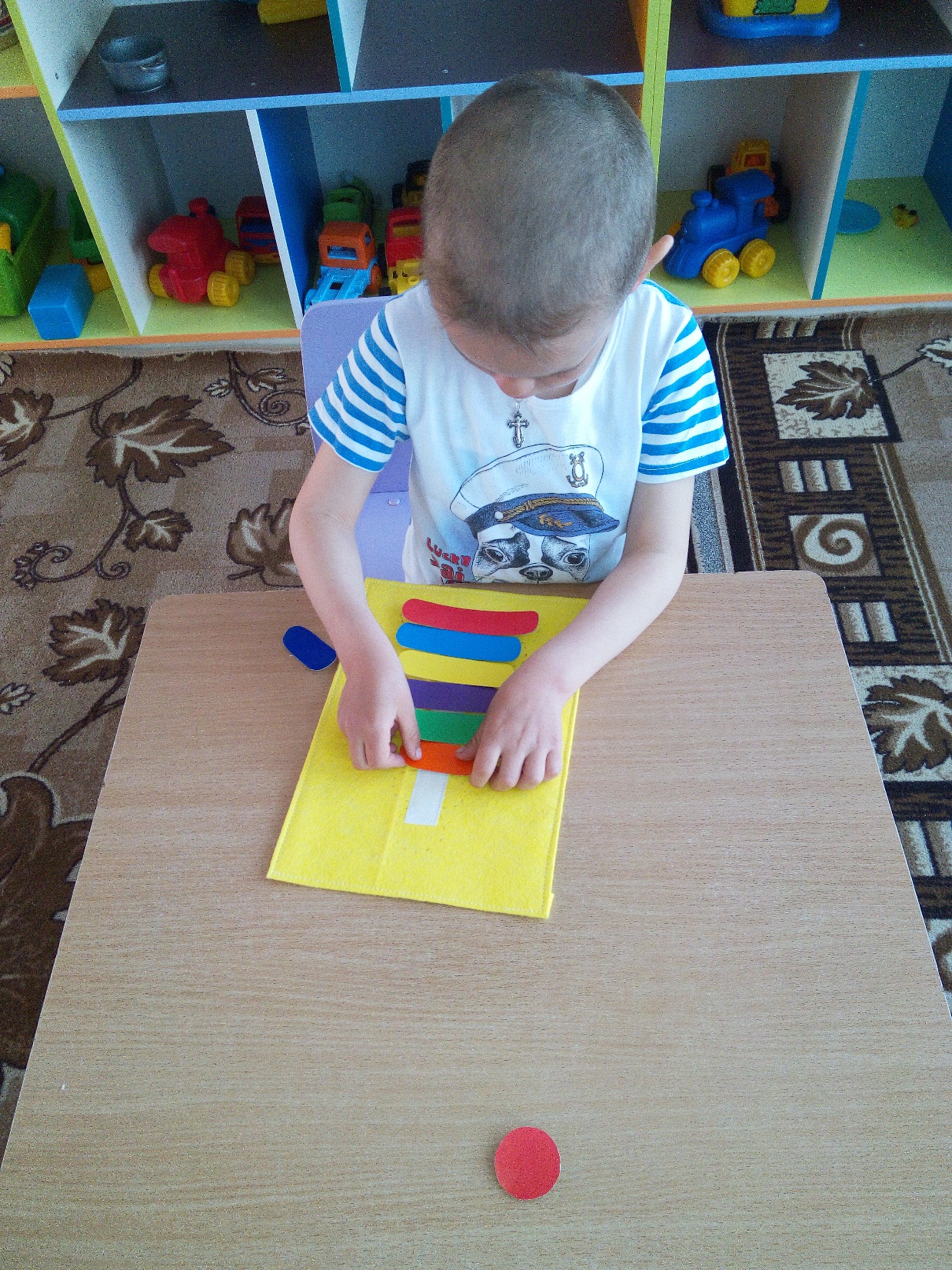 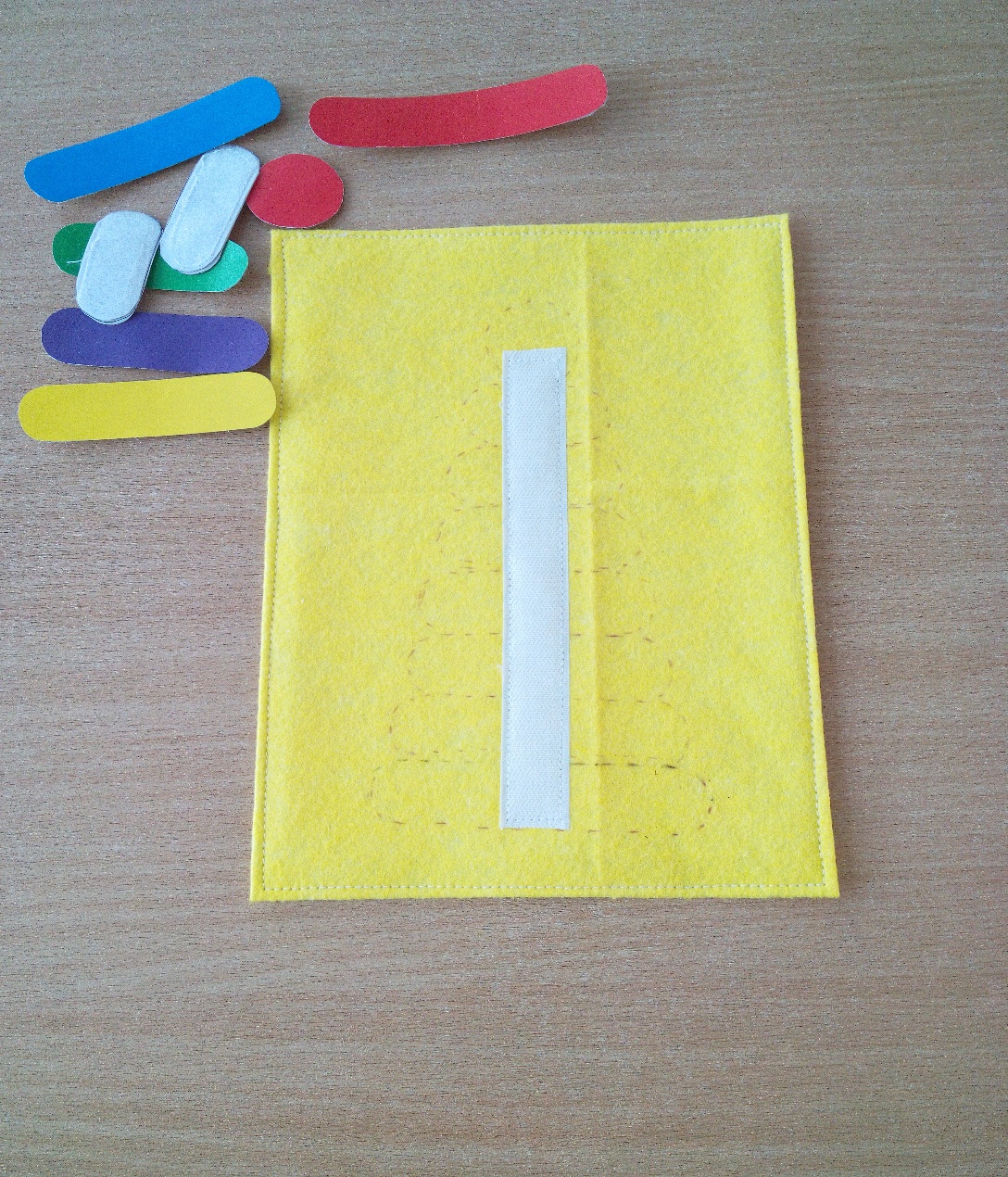 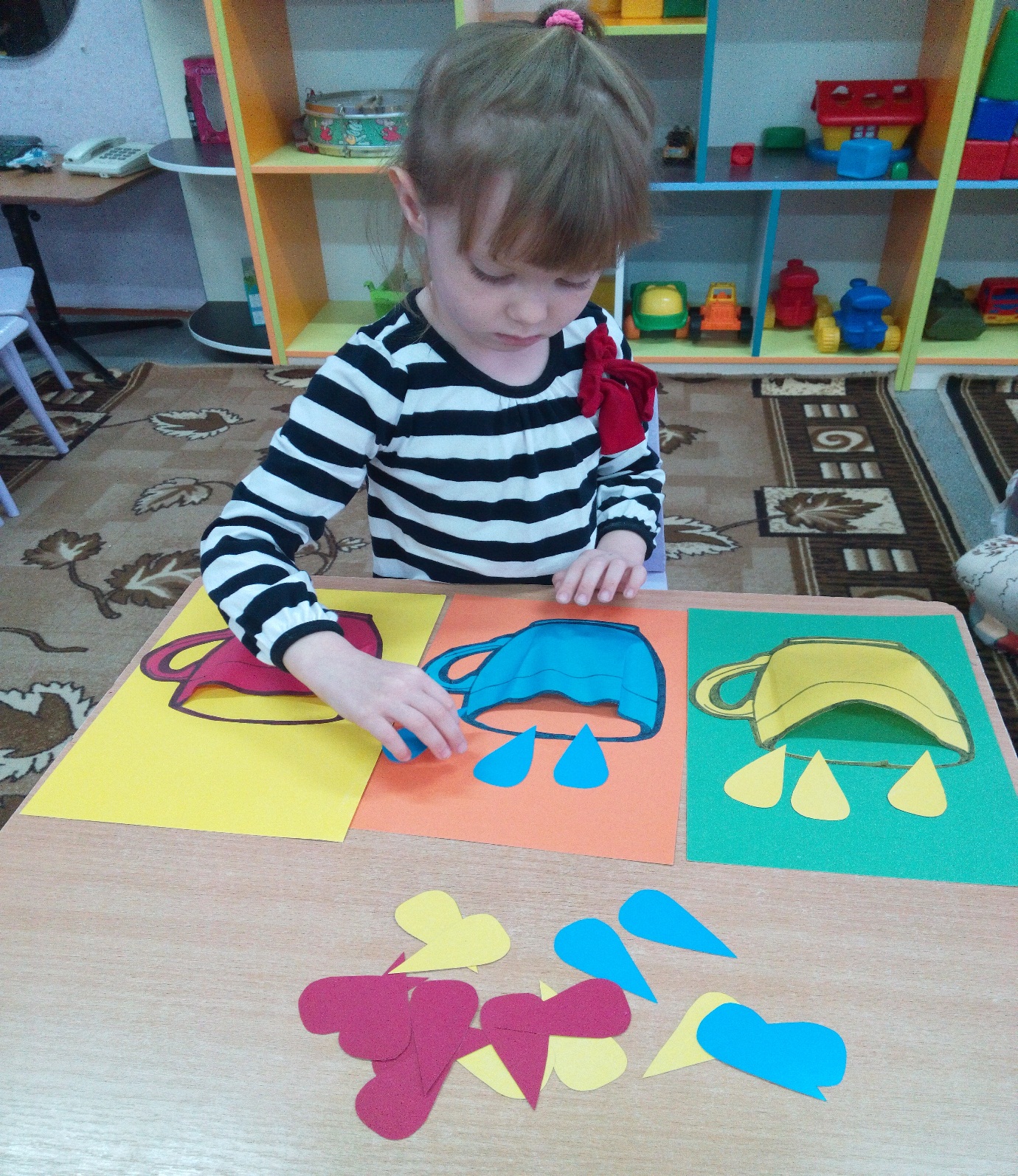 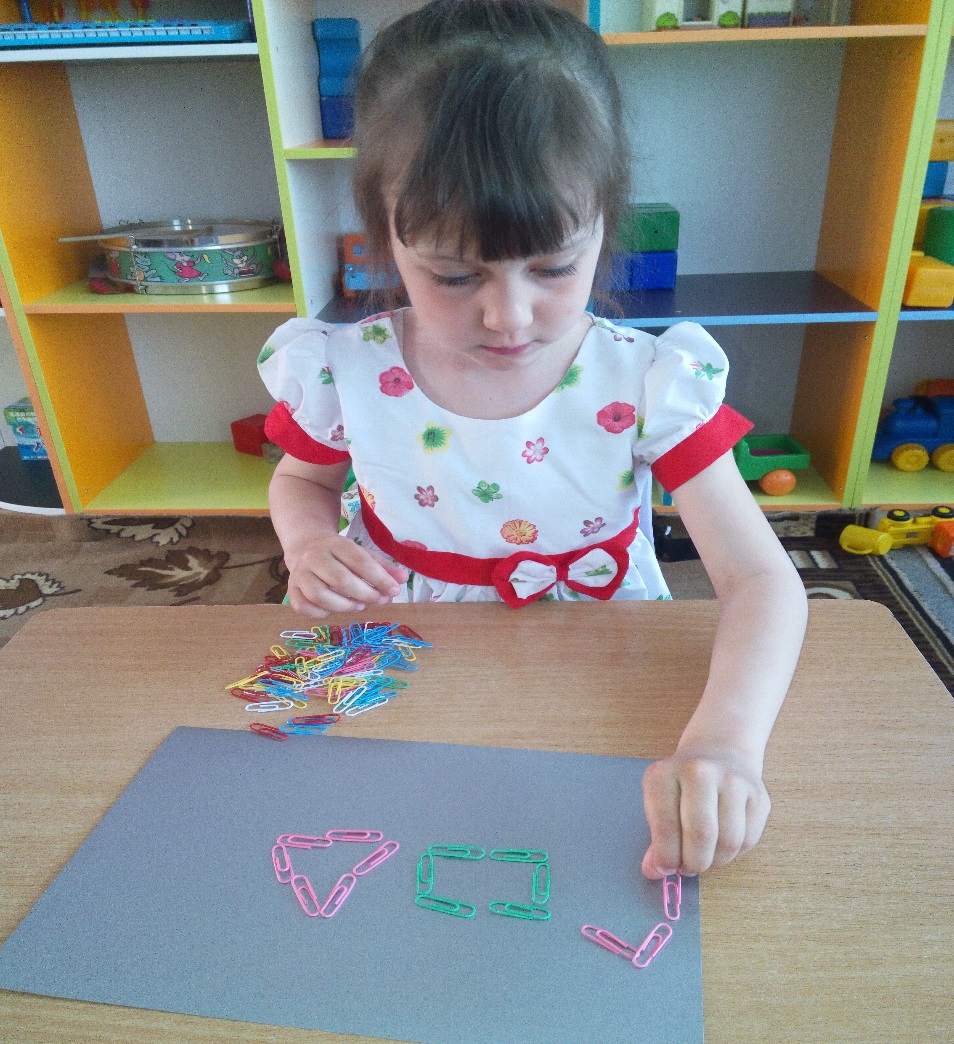 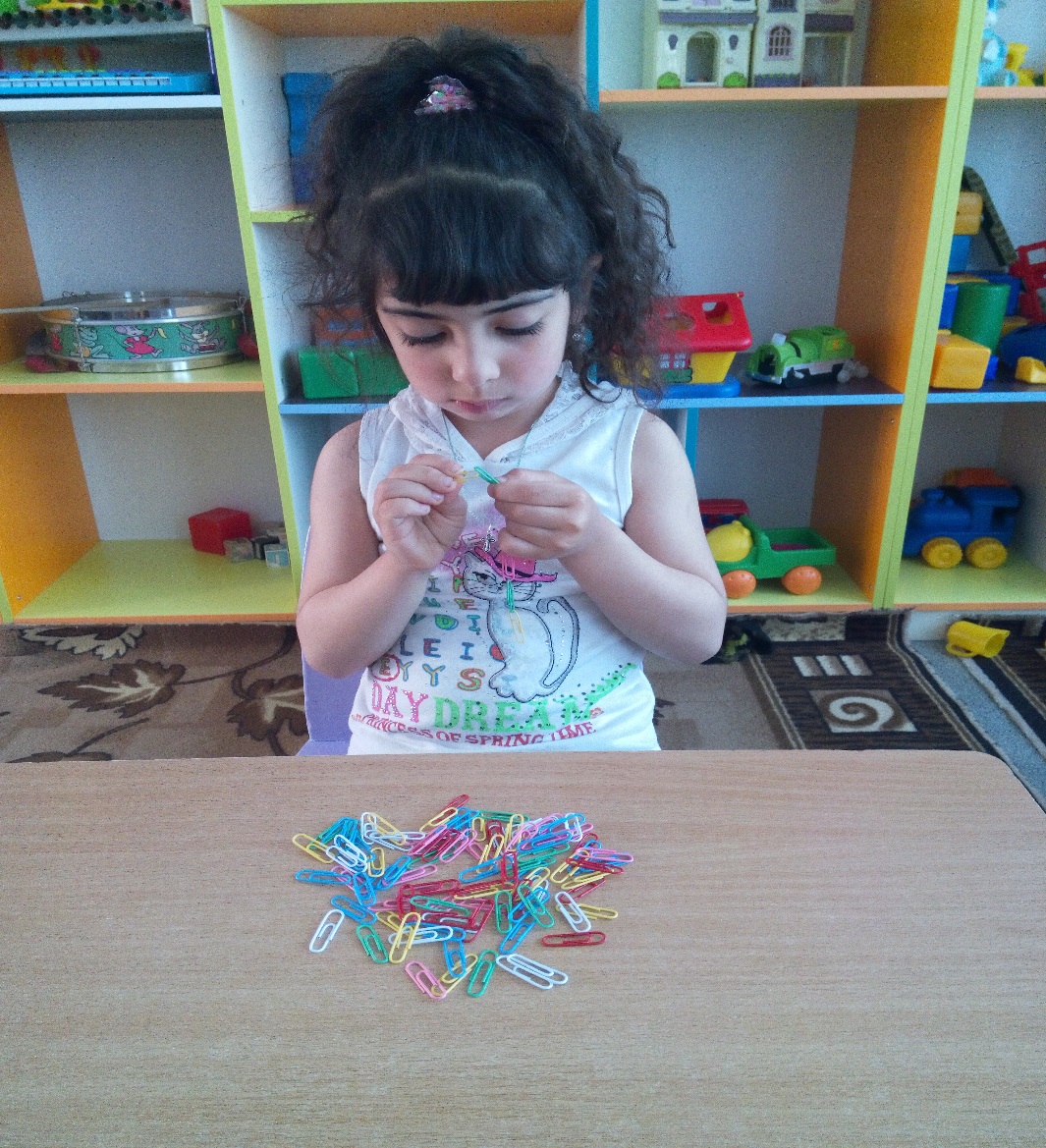 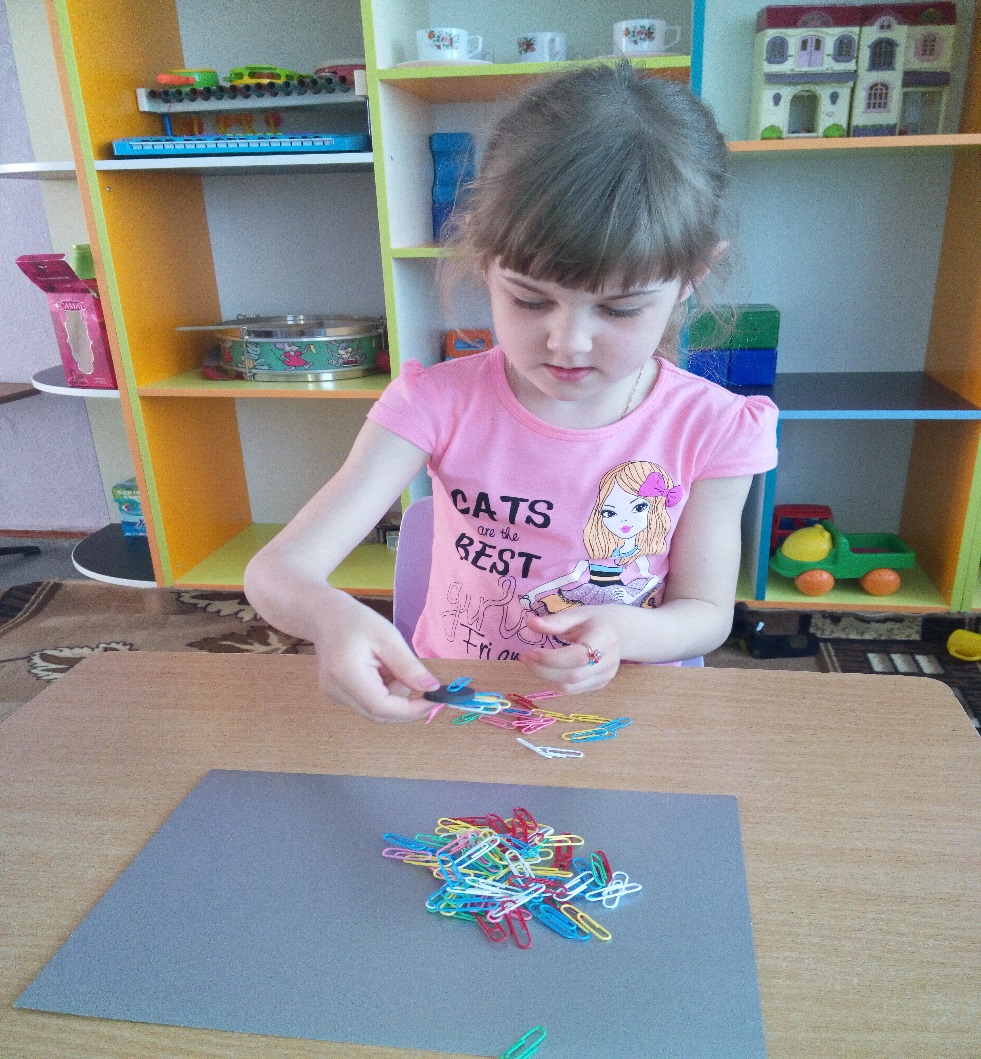 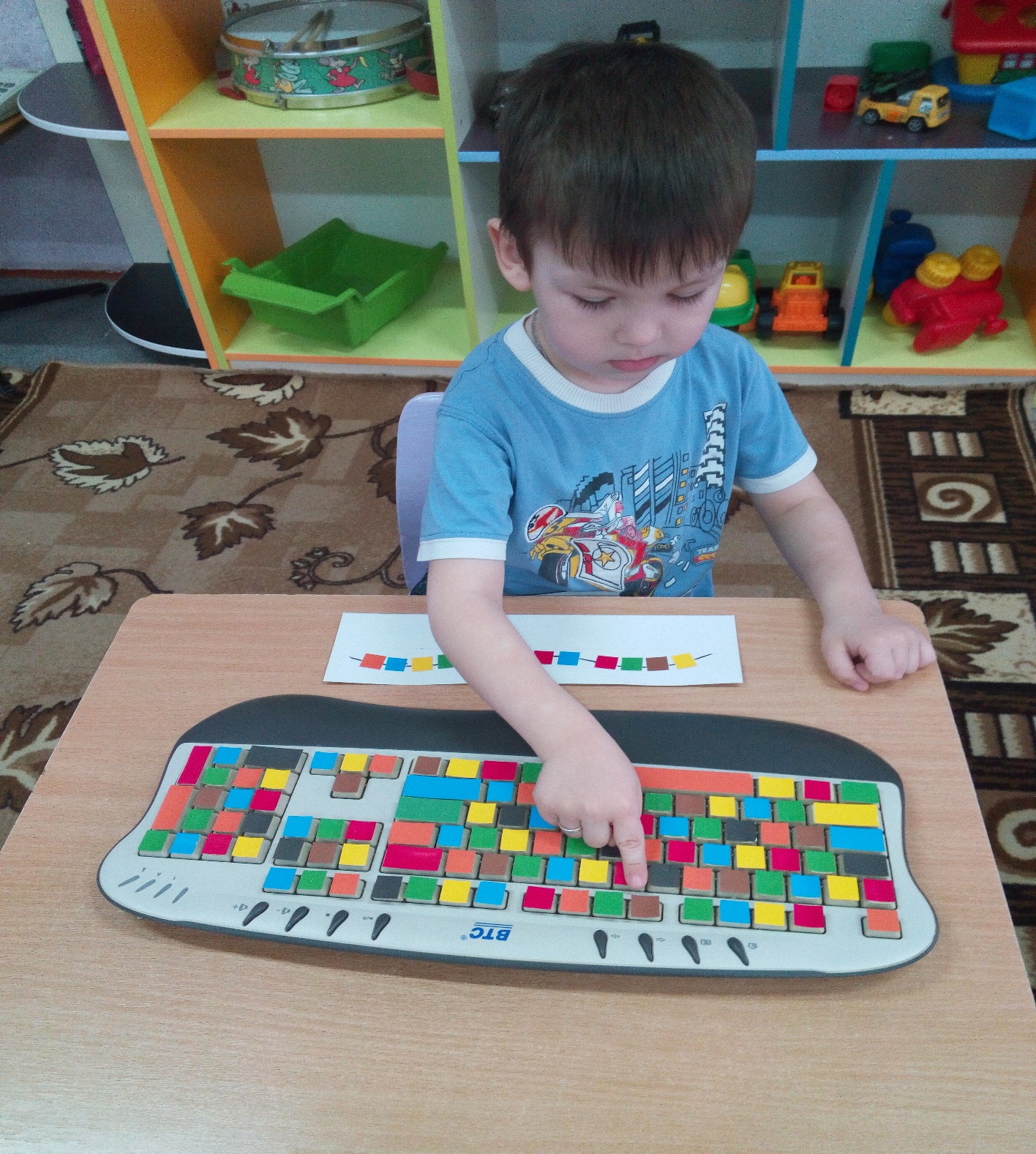 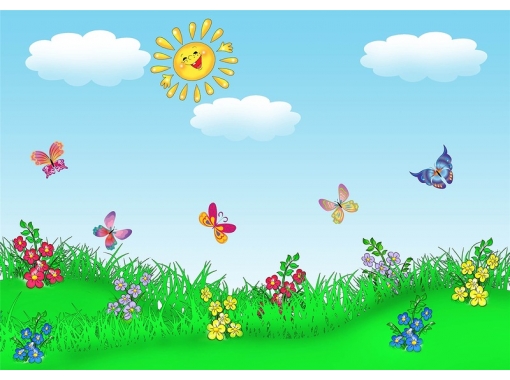 «УМ РЕБЕНКА НАХОДИТСЯ НА КОНЧИКАХ ЕГО ПАЛЬЦЕВ»

                   В.А. СУХОМЛИНСКИЙ
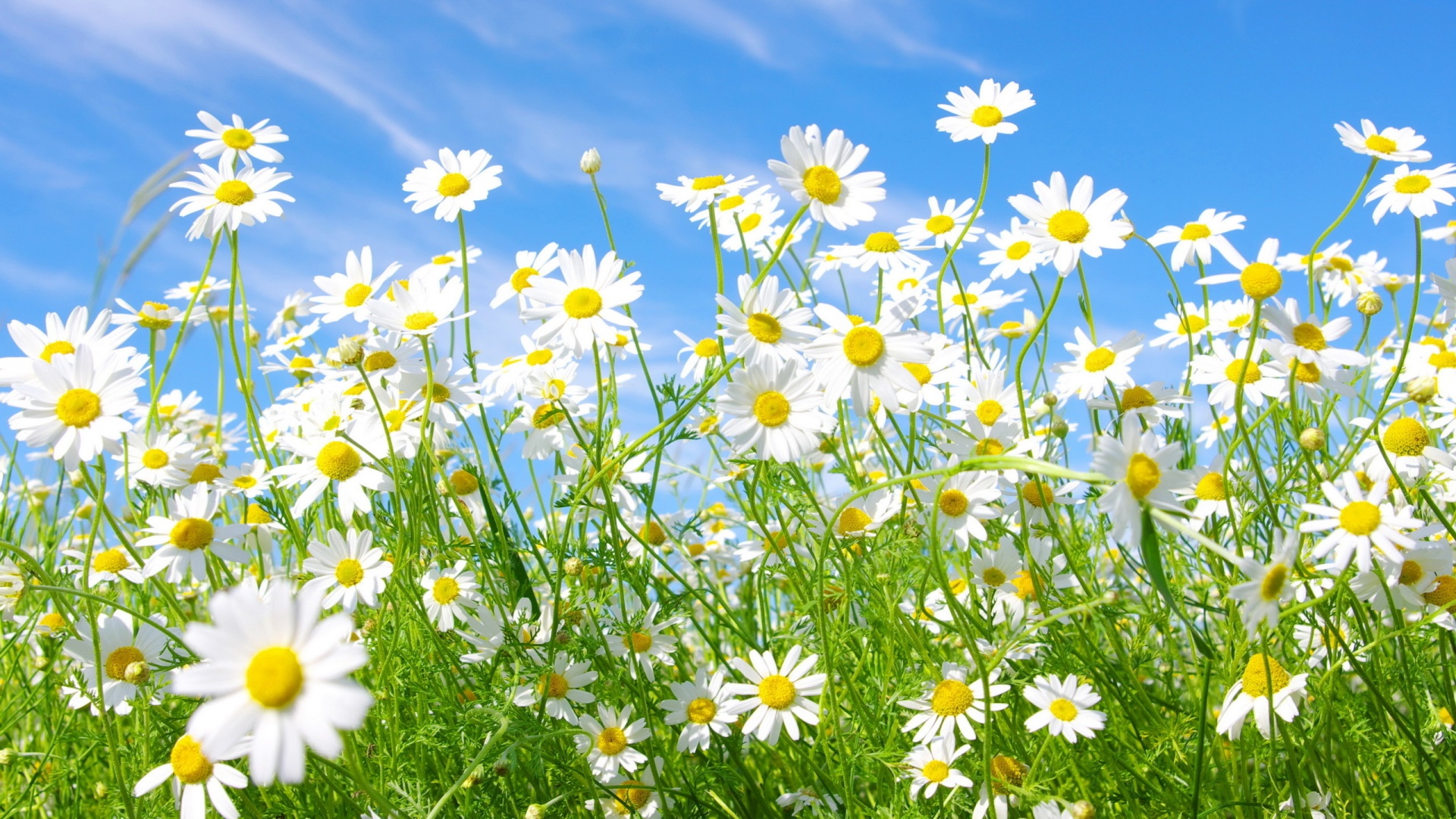 СПАСИБО  ЗА ВНИМАНИЕ!